EQUITABLE GRADING
ADJUSTING OUR PRACTICE AND RESHAPING OUR SYSTEMS
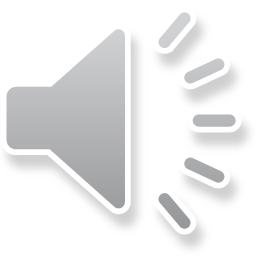 [Speaker Notes: You have finished studying Feldman’s book. Now what?]
HOW DO WE CONTINUE OUR WORK?
Continue your professional learning with more resources to better understand other ways of thinking about grading equity. Go to this spreadsheet: 
Equitable Grading Resources 

Notice the tabs at the bottom of the page:
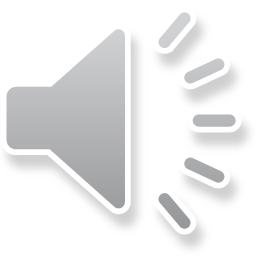 [Speaker Notes: Consider exploring other ideas about equitable grading practices. Maybe jigsaw with your study partners. This spreadsheet has many resources and ways of learning.]
Several books are listed
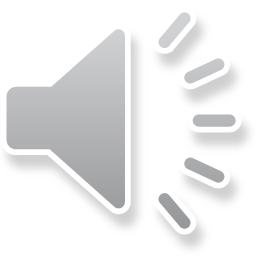 [Speaker Notes: Some books are specific to a grade span or content area, but most are not.]
Many articles are included
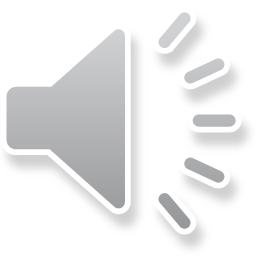 [Speaker Notes: Articles provide a quick introduction to a practice or extend ideas already introduced.]
Even podcasts and blogs are on the list
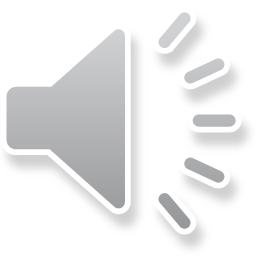 [Speaker Notes: Many of us are hooked on listening. Check out a podcast.]
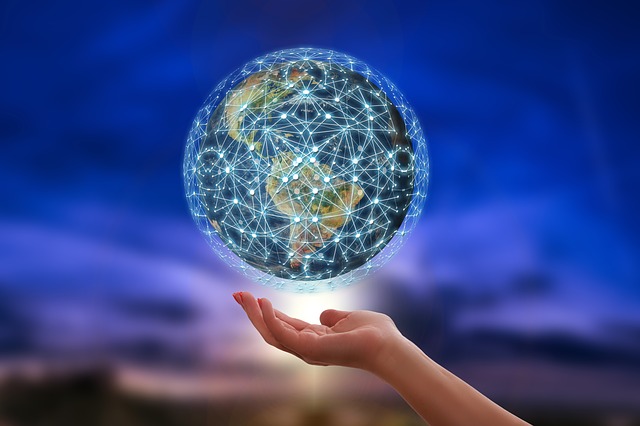 Go to the Interdisciplinary Instruction Team professional learning page: 
Learning Transfer Modules
To continue examining your system
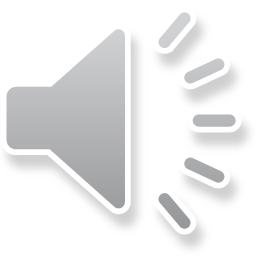 [Speaker Notes: The next logical step is to focus on designing learning for transfer. Check out what the Interdisciplinary Instruction specialists are work on now.]
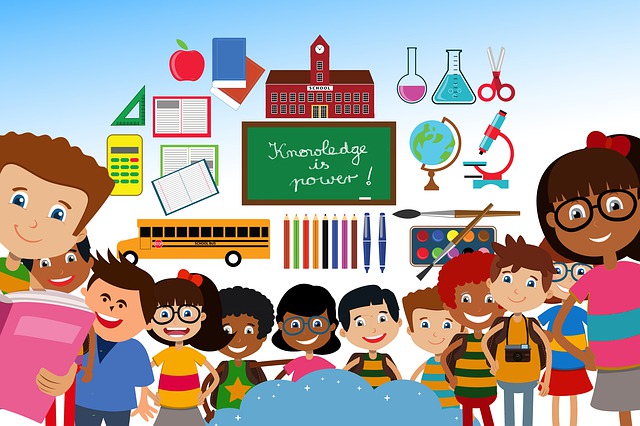 To better understand the relationship of grading to equity and inclusion
Go to the Interdisciplinary Instruction Team learning modules: Student Centered Learning
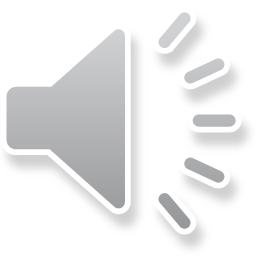 [Speaker Notes: Another path to take is to explore whole student/student centered learning.]
Visit the Maine DOE website for more DEI supports
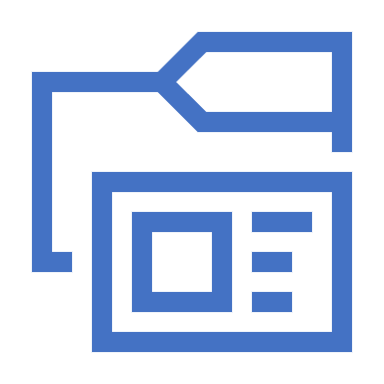 https://www.maine.gov/doe/learning/content/socialstudies/resources/DEI
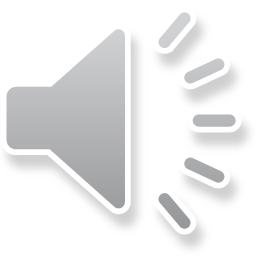 [Speaker Notes: Don’t forget to visit explore these resources.]